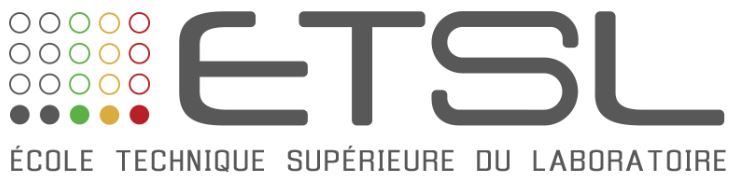 Pour plus d’information :
www.etsl.fr
BTS Bioanalyses et contrôles
    info en ligne

    La Culture cellulaire en BTS sur YouTube

    Filière par apprentissage : film
    Passerelle 2A : film
BTS Métiers de la Chimie
    info en ligne 

    La Formulation en BTS sur YouTube 

    Filière par apprentissage : film
    Passerelle 2A : film
Classe Tremplin
info en ligne
Remise à niveau scientifique : film